Internal Quality Assurance in University of Latvia. Features to be Exploited in Partner Countries
Dr. Alberts Prikulis
University of Latvia
alberts.prikulis@lu.lv
Astana, 28.06.2017
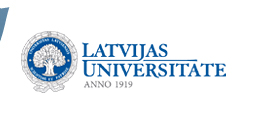 About LV and UL
General principles
Observations about internal QA system
Additional reference material
[Speaker Notes: Our presentation will be dealing with quality assurance issues at 3 levels. In the beginning I will mention some facts about Lavia and UL and remind you some basics concerning quality.]
Latvia
Situated in Northern Europe, on the coast of Baltic Sea; Capital: Riga
Founded: November 18, 1918;
European Union: since 2004; Eurozone: since 2014;
Presidency of the Council of the European Union in 2015;
Annual GDP growth up to 4,5%;
Economy and exports: logistics, high-tech, chemicals, pharmacy, agriculture, woodwork
Population: 1 984 887 in 2016;  
Ethnic composition: latvians 61.4%, russians 26%, belarusians 3.4%, ukrainians 2.3%, others;
Students: 85.9 thsd in 2015; Higher education institutions: 60
[Speaker Notes: Latvia exists as an independent country since 1918, with an interruption between 1940 and 1991 when it was incorporated in the Soviet Union. It has a number of HEIs (including colleges), out of which about 1/3 are state-founded.]
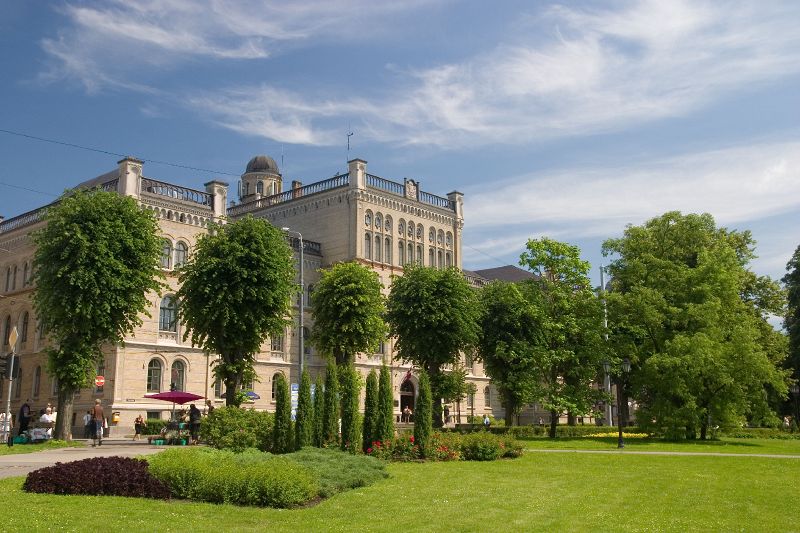 University of Latvia
Founded: September 28, 1919
Students: 13 055, 2016
QS World University Rankings 15/16: 651-700
Faculties: 13
Institutes: 12+3
Study programmes: 130 (undergraduate 53, postgraduate 53, doctoral 24)
Staff: 2283 (academic 1151, other 1132)
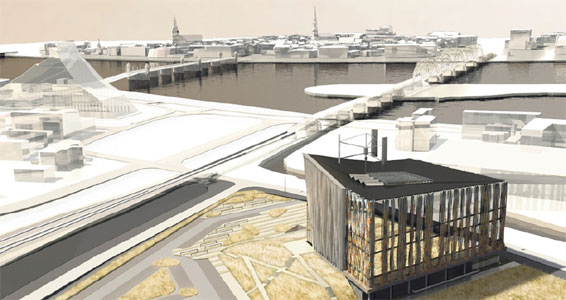 [Speaker Notes: HE in Latvia existed since XIX century (Riga Polytechnic was established by Russian tsar’s decree in 1896). When with the end of the WW1 Latvia was established as an independent state, one of the 1st steps was to develop the National university.  Over the years it has been largest or 2nd largest HEI in Latvia. In 1957 and 1958 some faculties split off to form new HEIs (by decision of Soviet government). After restitution of independency in 1991 and until present some of the faculties have been reestablished (such as Chemistry faculty in 1964. UL does not have engineering faculties (those are found in RTU, former RPI that split off in 1958 and for some period had developed into the largest HEI), but it has studies in medicine and pharmacy (in parallel to a separate large specialized university that developed starting with splitting off from UL in 1957 as the Riga Medicine Institute. 
A new campus has started with the building of Natural sciences (including our faculty) in 2015]
What is Quality?
Fitness for purpose (for product)
Meeting the needs/requirements of client (for services)
[Speaker Notes: A few words about notion of quality.
Definitions developed in the middle of the last century with quality management coming into fashion. This is just to show that one should speak of quality only in the context of functioning of the product or the service. Above all one should not compare products that have different usage or services designed for different clients. If we speak about HE we cannot say that its quality in a country like LV is higher or lower  than in KZ or UZ unless we decided to have a common labour market (for which our HE is providing specialists, as one of the objectives).]
Product and service in HE
Source material (knowledge, skills and competencies of applicants)
            		↓
Students  					conditions    ↕        [Academic process (service)] Lecturers  					stakeholders
 			↓
            Product (knowledge&skills of graduates – “learning outcomes”)
[Speaker Notes: Why we can apply the definitions to HE at all. The fact is that academic process just as any production processes has certain source (raw) material that is developed (processed) into some product. The process itself can be considered as a service provided to those who benefit from the ‘product’. What makes HE (and education in general) different is that students are both as the ‘material’, ‘actors’, and the ‘main beneficiaries’. This should be born in mind when one speaks about students’ role in QA]
Clients/stakeholders of the academic process
[Speaker Notes: What else makes academic process different from e.g. production of manufactured goods is that there is a number of persons or institutions who are concerned with the process or its result and are affected by it, students are the ones affected crucially, as already mentioned. Therefore it is complicated to find out the ‘requirements of the client’]
Quality in a multi-client situation
[Speaker Notes: The solution in a multi-client situation is the requirements for ‘products’ and for ‘services’ have to be standardised (at National or European level)
There are National standards on bachelor, master and doctor studies as well as 1st and 2nd level professional studies adopted by Cabinet of Ministers between 2000 and 2014. ESG have been adopted by the Education Council of EU in 2005 and revised in 2014. And we should notice that standards can be developed both for products and services. The conviction is that having conformity with the standards for the academic process, we stand a high chance to ‘produce’ a quality ‘product’.]
1.1. Policy and procedures for QA
Institutions should have a policy for QA that is made public and forms part of their strategic management. Internal stakeholders should develop and implement this policy through appropriate structures and processes, while involving external stakeholders.
Policies and processes are the main pillars of a coherent QA system … The policy has a formal status and is publicly available
[Speaker Notes: Now I will try to illustrate the internal QA in our institution.
Altogether there are more than 100 internal regulations concerning academic process, and most of them are directly or indirectly following the ESG, although not specifically referring to it. And we have to start with 1.1.]
External requirements, and strategic objectives form the structure of QMS of UL… (from Order Nr.1/338 of 19.12.2012. “Process management in University of Latvia”)
[Speaker Notes: Quality policy defines continuous development towards excellence in research-based studies as the aim of Quality assurance system [of studies]. The model of excellence and  Regulation on process management sets guidelines for building, assessment and development of the system of quality management of studies, an is represented  in the model of electronic process management – LU QuPeRs. The regulation on process management has been adopted on 19.12.2012. LU order Nr.1/338)
Study processes are clearly structured and there are responsibles for each of them. Collective responsibility belongs to the decision-making bodies - Constitutional assembly, Senate, Committee of assessment of quality of study programmes (CAQSP), Faculty boards un Study programme councils (SPC); they evaluate study quality and decide on measures for ensuring the quality of studiies in UL. Administration of UL is responsible for functioning of quality management system and performs monitoring and audits of  study process. 
Regulation on CAQSP has been adopted on 17.03.2010. UL order Nr.1/66)
Regulation on SPC has been adopted on 25.05.2009. Senate decision Nr.248)
Regulation on Administration has been adopted on 21.09.2009. Senate decision Nr.33)]
UL process management module - Structure
UL management
Strategic planning 
Internal audit
Quality management
Administration reports
SCIENCE 
STUDIES 
INTERACTION WITH SOCIETY
International cooperation
Purchases
Staff management
Project management 
Filing 
Maintenance of infrastructure 
IT management 
Financial management
UL process management module - STUDIES
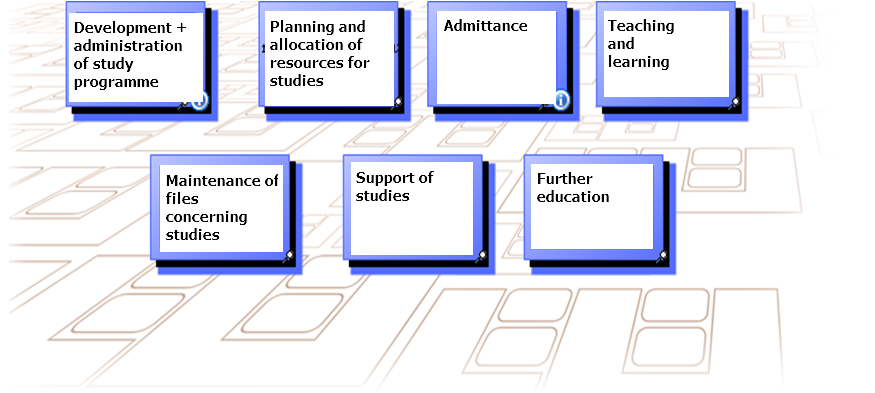 UL process management module – STUDIES : Teaching and learning
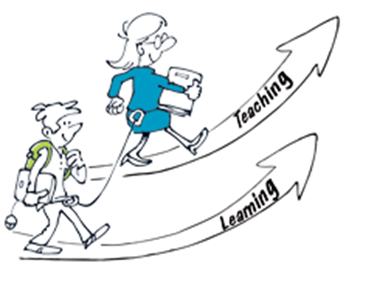 QAS (minimum model)
QA policy	purpose	contents	resposibilities
Handbook of processes
	Desription of each process (procedures)
Support material
1.2 Design and approval of programmes:
Institutions should have processes for design and approval of programmes. The programmes are designed so that they meet the objectives set for them, including the intended learning outcomes. The qualifictaion resulting from a programme should be clearly specified and communicated, and refer to the correct level of the NQF, and consequently to the framework for qualifications of the EHEA.
[Speaker Notes: The study programme level will be dealt specifically with my colleague Anda Prikšāne; here I will just mention what is done in this respect at the central management level.
Regulations on Directors of Study programmes, Heads of sub-programmes, Staff descriptions, Regular electronic polls for evaluation of studies are also adopted at central level (Senate or Rector). The same concerns development and revision of study programmes and individual courses.]
Evaluation and adoption of a study programme
[Speaker Notes: Here we can view the algorithm of the process of evaluation and adoption a separate study programme, starting with preparation of the self-evaluation report and ending with its implementation or closure (depending on the results).]
Process of revision of individual courses
Process of modification of study programmes
1.3 Student-centered learning, teaching and assessment:
Institutions should ensure that the programmes are delivered in a way that encourages students to take an active role in creating the learning process, and that the assessment of students reflects this approach.
[Speaker Notes: Student assessment is done at the level of study programme or individual course, but again, the procedures are definmed at the central level.]
On requirements for preparation and renewal of study courses (Rector’s order)
On types and forms of studies (Rector’s order)
Regulation on individual plans of studies (Rector’s order)
Internal rules of order for students (Senate)
On organization of studies of foreign languages (Rector’s order)
On organization of e-studies (Rector’s order)
On practical placements in academic study pr. (Rector’s order)
Order of registration and accounting of attendance (Rector’s order)
Regulation of Council of study programmes of UL (Senate)
Regulation on student advisors of UL (Rector’s order)
Order of interrupting of studies in UL (Senate)
Order of considering the proposals and complaints of students (Rector’s order)
Order of organization of course examinations (Senate)
ORGANIZATION OF FINAL EXAMS (QuPeRs)
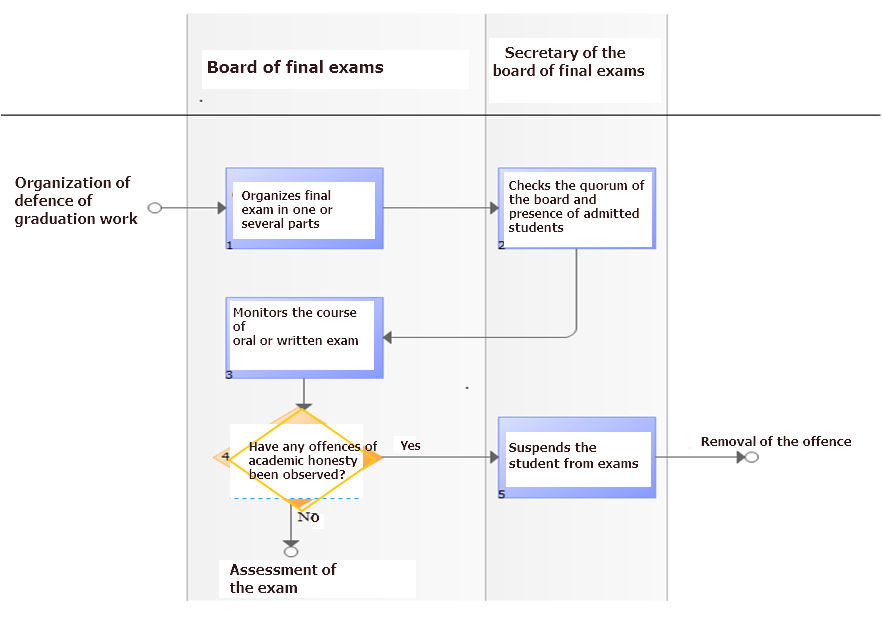 [Speaker Notes: This is an illustration of the process final exams or defence of the graduation work. In each such process we can notice the sequance of actions and the responsible persons or units to do them. You can notice here also the notion of ‘academic honesty’ and how it is dealt with. (It does not show, but, e.g., we have a special software to analyze the presented theses on the subject of plagiarism.)]
ADOPTION OF THEMES OF GRADUATION WORKS (QuPeRs)
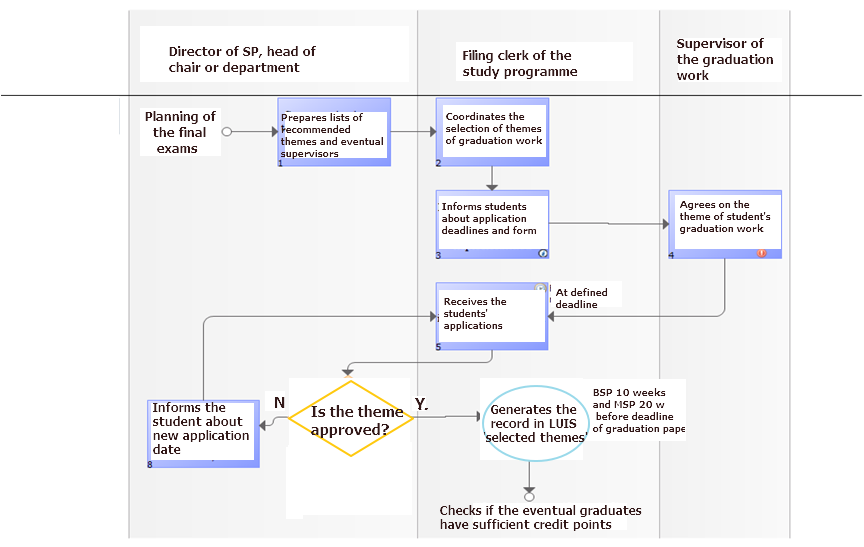 [Speaker Notes: A special procedure has been defined for selection of topics and supervisors for graduation works. This concerns Bachelor and Master studies (the doctoral studies are by nature more individual and the topic and the supervisor are known already at the moment of enrolment).]
Process of evaluation of course by studentsProcess of evaluation of teachers by students
1.4 Student admission, progression, recognition and certification:
Institutions should consistently apply pre-defined and published regulations covering all phases of the student life-cycle, e.g. student admission, progression, recognition and certification.
[Speaker Notes: Student assessment is done at the level of study programme or individual course, but again, the procedures are definmed at the central level.]
Law on HEIs (Parliament)
Regulation on Enrolment Procedure at the University of Latvia (Senate) 
Order for admittance in UL for acad.year 2016/2017 (Rector’s order)
Regulation of admittance committee of UL (Rector’s order)
Agreement on studies in UL (Rector’s order)
Order of organization of course examinations (Rector’s order)
On organization of studies of foreign languages (Rector’s order)
On organization of e-studies (Senate)
On practical placements in academic study pr. (Rector’s order)
On organization of regular opinion polls on assessment of study process (Rector’s order)
Regulation on academic honesty (Senate)
Internal rules of order for students (Senate)
On regulation of committee of academic ethics (Senate)
 
Information on admittance at all the cycles is published at the internet site for applicants
 
Study results are accounted and maintained in the portal of e-studies):  
On change of medium of e-studies (Rector’s order)
On organization of e-studies (Rector’s order)
Regulation on assessment and recognition of previous study achievements based in previous studies or practical work (Senate)
Order of organization of mobility funded from financial instruments of European Economic Area and Norway (Rector’s order)
Order of interrupting the studies in UL (Senate)
On collecting of questionnaires from those who proposed to interrupt their studies (Rector’s order)
1.5 Teaching staff:Institutions should assure themselves of the competence of their teachers. They should apply  fair and transparent processes for the recruitment and development of the staff.
[Speaker Notes: Teaching staff is one of the crucial things in the academic process, and certain requirements have been established at the National level. Inter alias, there are certain requirements for proportion of staff having  academic and scientific degrees, according to National typology of HEIs. Apart from that we have internal regulation on staff. A specific procedure has been defined for election of staff.]
Basic strategic directions of UL (Senate)On Regulation for academic and administrative staff positions (Senate)Regulation for payment for academic labour (Senate)Regulation on Direcors of study programmes (Senate)Duties and rights of Head of subprogram of a Study programme (Rector’s order)On descriptions of staff positions (Rector’s order)Regulation on Administration of UL (Senate)Research programme 2015–2020 (Senate)On organization of mobility funded from financial instruments of EEA and Norway (Rector’s order)
ORGANIZATION OF STAFF ELECTIONS (QuPeRs)
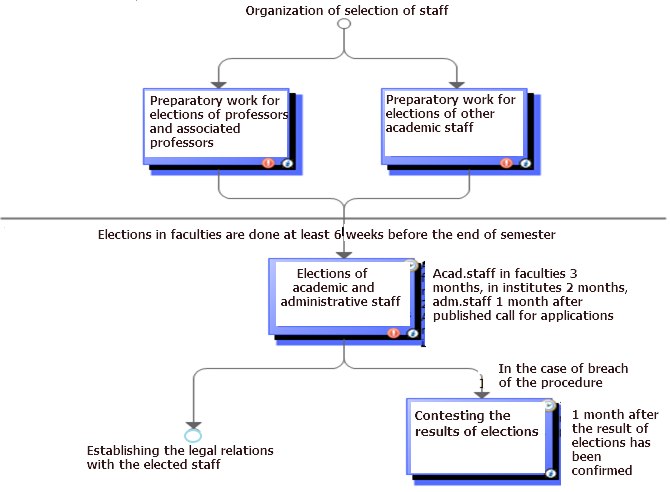 [Speaker Notes: It has to be mentioned that staff has to be elected (or re-elected) on a regular basis, and each time there is an open competition for the position. Only in very specific cases a member of academic staff can be established in his/her position just be rectoral decree; this can be done only for the period of 1 year.
The regulation of our institution foresees that before the election, the performance of the candidate is evaluated by colleagues and students (in case of repeated election); if the person is new, he/she is requested to deliver  a class on a given topic from one of the prospective courses, and the evaluation is based on this lecture, seminar or such like.]
Evaluation of staff by colleaguesEvaluation of staff by students
1.6 Learning resources and student support:Institutions should have appropriate funding for learning and teaching activities and ensure that adequate and readily accessible learning and student support are provided.
[Speaker Notes: The main resource is the forms of teaching and learning provided at the SP and individual level. At he institutional level we have a number of support forms that are maintained adminstratively and financially from the institutional budget.]
Basic strategic directions of UL (Senate)Language policy of UL (Senate)Regulation on Sports games of UL (Rector’s order)Research programme 2015–2020 (Senate)Library (…)
[Speaker Notes: In this page I have copied the list of resources in chemistry in electronic form. Most of them are with open access, but the ones locked can be accessed with a password students get free of charge (along with a free copy of MS Office during their studies).]
Overview of student support forms
1.7 Information management:
Institutions should ensure that they collect, analyse and use relevant information for the effective management of their programmes and other activities.
The information gathered…:Key performance indicatorsProfile of the student populationStudent progression, success and drop-out ratesStudents’ satisfaction with their programmesLearning resources and student support availableCareer paths of graduates
[Speaker Notes: As concerns the information systems, they are also maintained centrally and used by students  and academic and administrative staff to store, manage and use the relevant information.]
External requirements, and strategic objectives form the structure of QMS of UL… (from Order Nr.1/338 of 19.12.2012. “Process management in University of Latvia”)
[Speaker Notes: The main system is LUIS (information system of UL), and it contains all the personal data on students and staff (accessible only in an authorised way so as to meet the requirements of the law on protection of personal data. But it also contains all the records concerning the academic process, and the student can always find out what tasks or tests he has to perform and what is his/her situation with the academic progress. Here also the students can approach centrally organized questionnaires to leave their opinion on programmes, courses and their staff. These opinions  are used, i.a., for election of staff and for renewal or amendment of programmes and courses.]
Information is accumulated, maintained and processed in LUIS. Information is stored and treated by Data storage unit
Basic strategic directions of UL (Senate)
Research programme 2015–2020 (Senate)
Annual public reports
Procedures concerning analyses of data received in questionnaires (students, staff, employesr)
1.8 Public information:
Institutions should publish information about their activities, including  programmes, which is clear, accurate, objective, up to date, and readily accessible.
[Speaker Notes: The university makes its information available to public mostly electronically (via internet), but there also regularly renewable leaflets on faculties and programmes distributed in information events. There are also periodical publications about faculties and the university in a format of books, also containing quantitative data about the programmes and awards. (2 years ago, by the way, we completed and published a book about 50 years of Chemistry Faculty, containing a chapter on current SP).]
[Speaker Notes: When one enters particular programme, one can see all the basic data about the programme, and also the annotation and the description of aims and tasks of the programme.]
[Speaker Notes: Information is also available in English, only in a different format, because it is meant for foreigners and not all the study programmes have been duplicated in English. The page about admission contains useful tips and advice on how to become our student.]
[Speaker Notes: Particular study programmes have a general description in English – as you can see from our Bachelor programme in Chemistry, with attachments containing more detail.]
Short desriptions of study programmes in the internet (in 3 languages)
Publishing certain parts of annual institutional reports
1.9 On-going monitoring and periodic review of programmes:
Institutions should monitor and periodically review their programmes to ensure that they achieve the objectives set for them and respond to the needs of students and society. These reviews should lead to continuous improvement of the programme. Any action planned or taken as a result should be communicated to all those concerned
[Speaker Notes: The university makes its information available to public mostly electronically (via internet), but there also regularly renewable leaflets on faculties and programmes distributed in information events. There are also periodical publications about faculties and the university in a format of books, also containing quantitative data about the programmes and awards. (2 years ago, by the way, we completed and published a book about 50 years of Chemistry Faculty, containing a chapter on current SP).]
On evaluation and adoption of SP (Senate)
Regulation on Committee of evaluation of quality of SP (Rector’s order)
On requirements for preparation of annual reports of study domains (Rector’s order)
Plan of action for improvement of processes after the audit (Rector’s order)
On collecting the questionnaires from those who propose interrupting of studies (Rector’s order)
Regular evaluation of programmes and courses 
Procedures concerning industrial placements
1.10 Cyclic external quality assurance:
Institutions should undergo external quality assurance in line with the ESG on a cyclic basis
…institutions ensure that the progress made since the last external QA activity is taken into consideration when preparing for the next one
[Speaker Notes: The university makes its information available to public mostly electronically (via internet), but there also regularly renewable leaflets on faculties and programmes distributed in information events. There are also periodical publications about faculties and the university in a format of books, also containing quantitative data about the programmes and awards. (2 years ago, by the way, we completed and published a book about 50 years of Chemistry Faculty, containing a chapter on current SP).]
Regular self-assessment reports
Conclusions. The main useful parts to be transferred to partner countries:
1) the formulation of quality policy, 
2) the use of questionnaires to be filled by students and other stakeholders for improvement of quality of programmes and courses; 
3) regular self-assessment of programmes and modification of their parts.
Acknowledgement and disclaimer
This presentation has been supported within Erasmus+ programme.
The presentation reflects the views only of the authors, and the EC cannot be held responsible for any use which may be made of the information contained therein.
[Speaker Notes: These are compulsory statements for EU-funded projects one has to include in publications funded from EC]
Thank you for your attention!
Paldies! Pақмет сізге! Rahmat!